Digitalization and IFRS
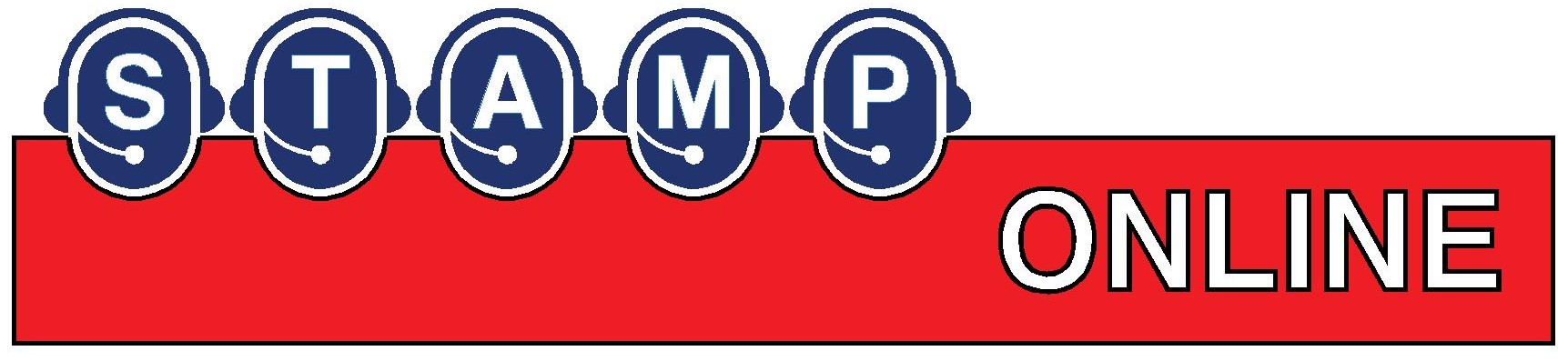 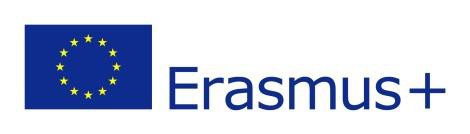 [Speaker Notes: Welcome you in the name of the „Blue Team” supporting the Delta case within the frame of Digitalization an IFRS. We hope you are already warmed up with the Non-Financial Information, CSR and Ethic case and now you are ready for other challenges.
Development of Delta case is ori]
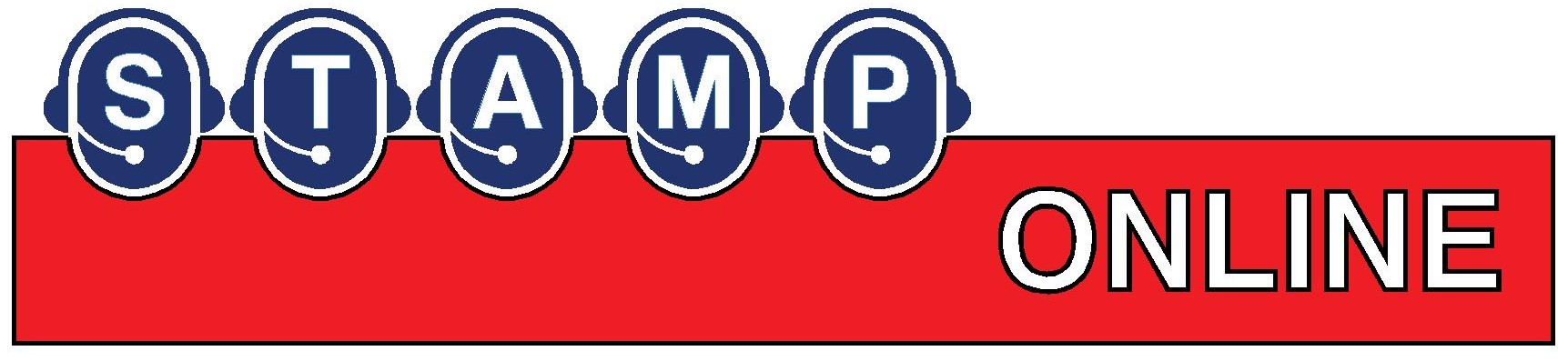 Delta case
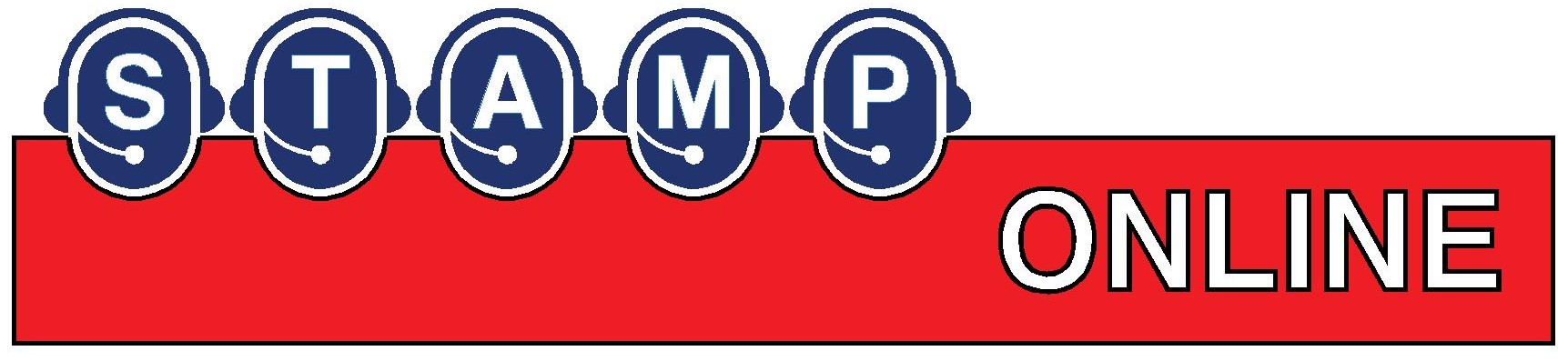 Delta Ltd. is a duly established company with a single owner (Mr. Delta) for the purpose of operating a webshop. 

The company started operations on 1st March 2021. 

The business documents of the first month are attached together with a guideline regarding what happened within the company (i.e., the “Delta case”).
Delta case – Task 1
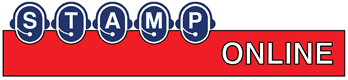 Please record the business transactions in the books of Delta Ltd. and prepare

the Income Statement and 
the Statement of Changes in Equity for the period ending March 31 and 
the Statement of Financial Position as of March 31.
You may add some details of your Accounting Policy if you made some decision.
Delta case – Task 2
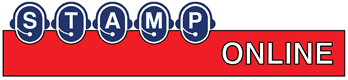 Delta Ltd. is considering whether to outsource the bookkeeping activities to a third-party supplier or to keep this function within the company. 

Please design a digital document flow process for both of these alternatives and pay attention to creating the necessary control points in order to minimize the risk of losing information.
Cryptocurrency
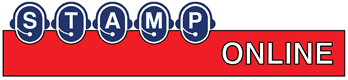 a. a digital or virtual currency recorded on a distributed ledger that uses cryptography for security.
b. not issued by a jurisdictional authority or other party.
c. does not give rise to a contract between the holder and another party.
Definition
IAS 2 Inventories (if held for sale)
IAS 38 Intangible Asset (if IAS 2 does not apply)
Applicable Standard(s)
Source
Holdings of Cryptocurrencies; IFRS Interpretations Committee, 2019.
6
VAT Treatment of Cryptocurrency
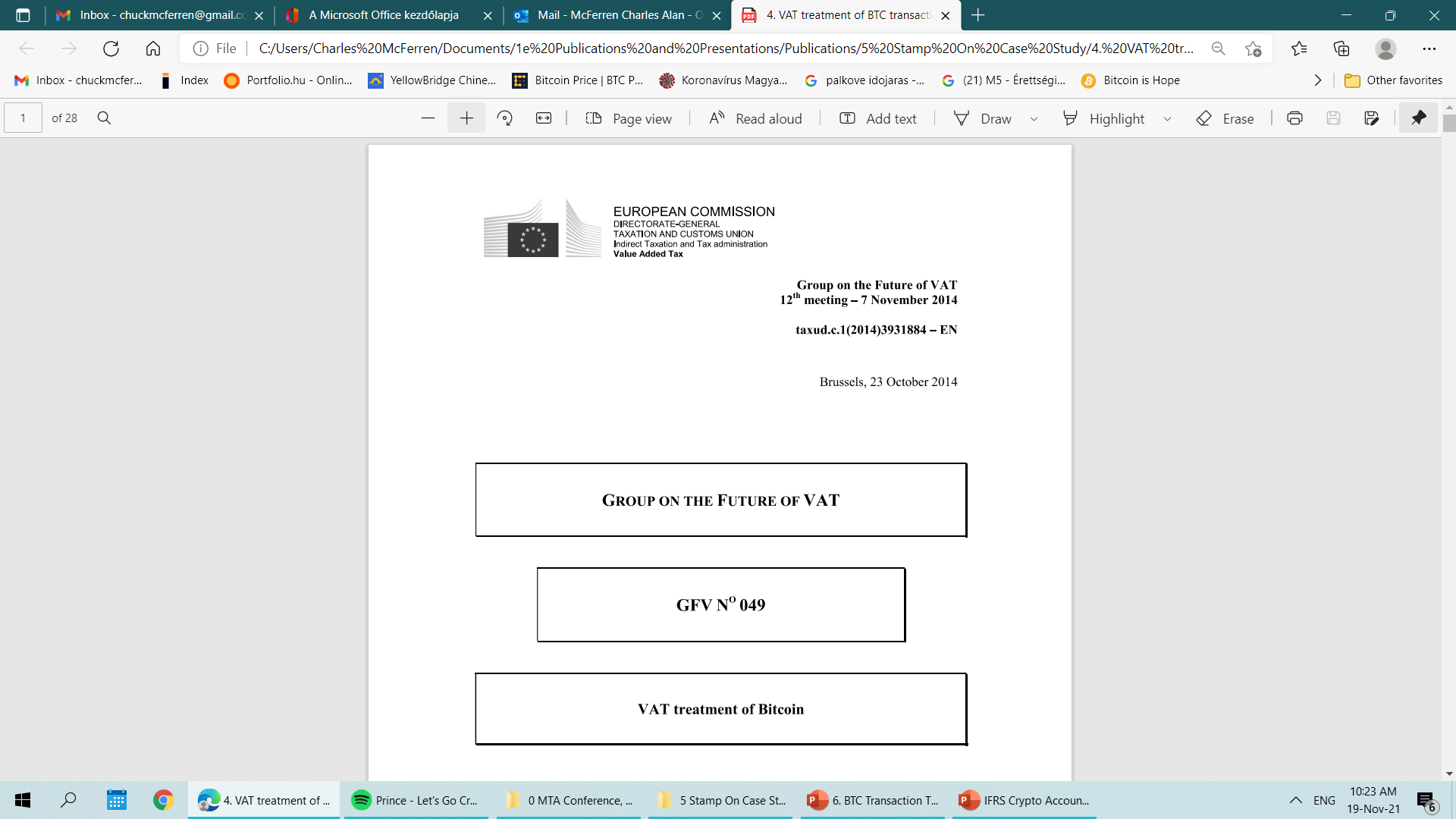 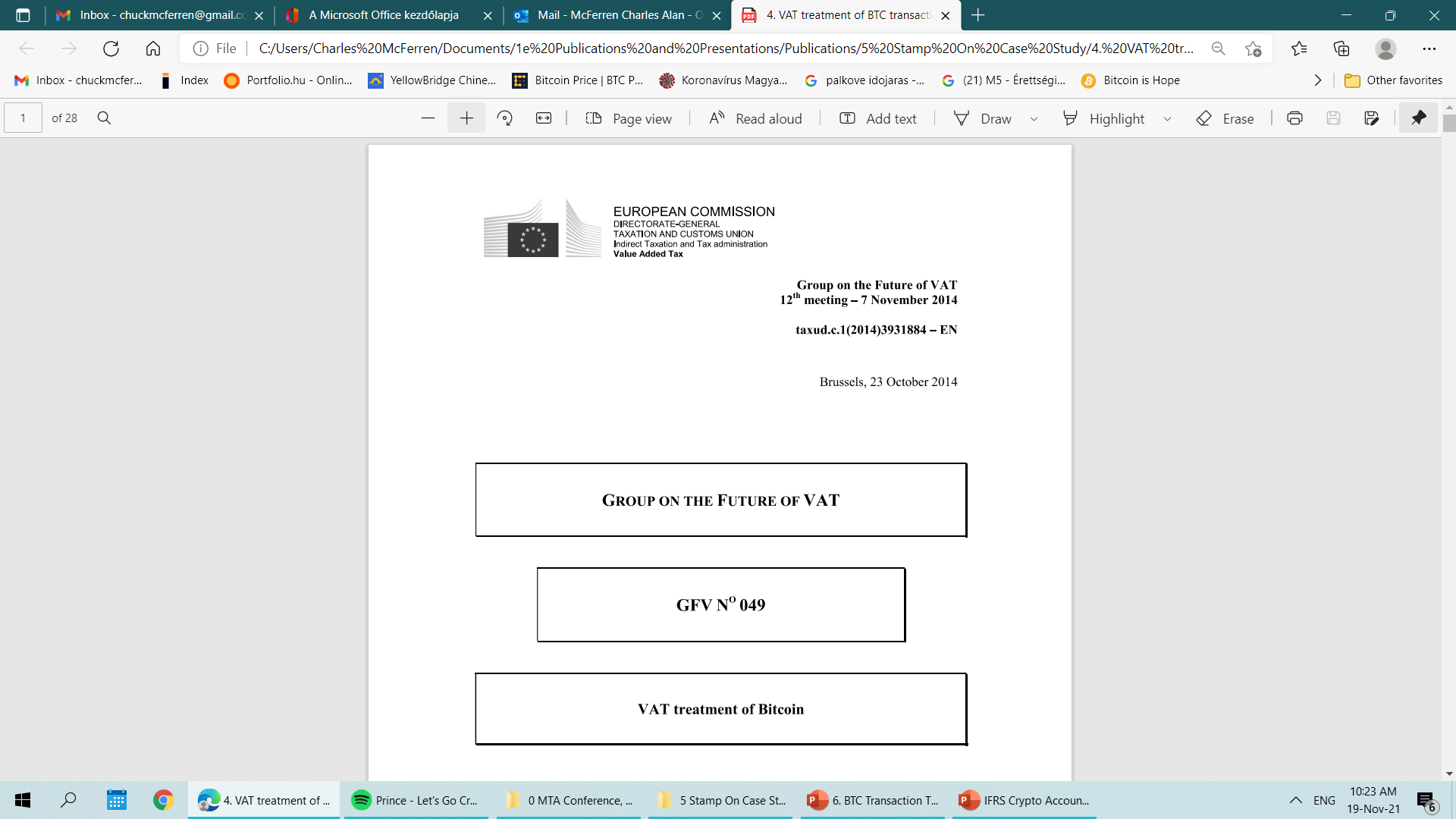 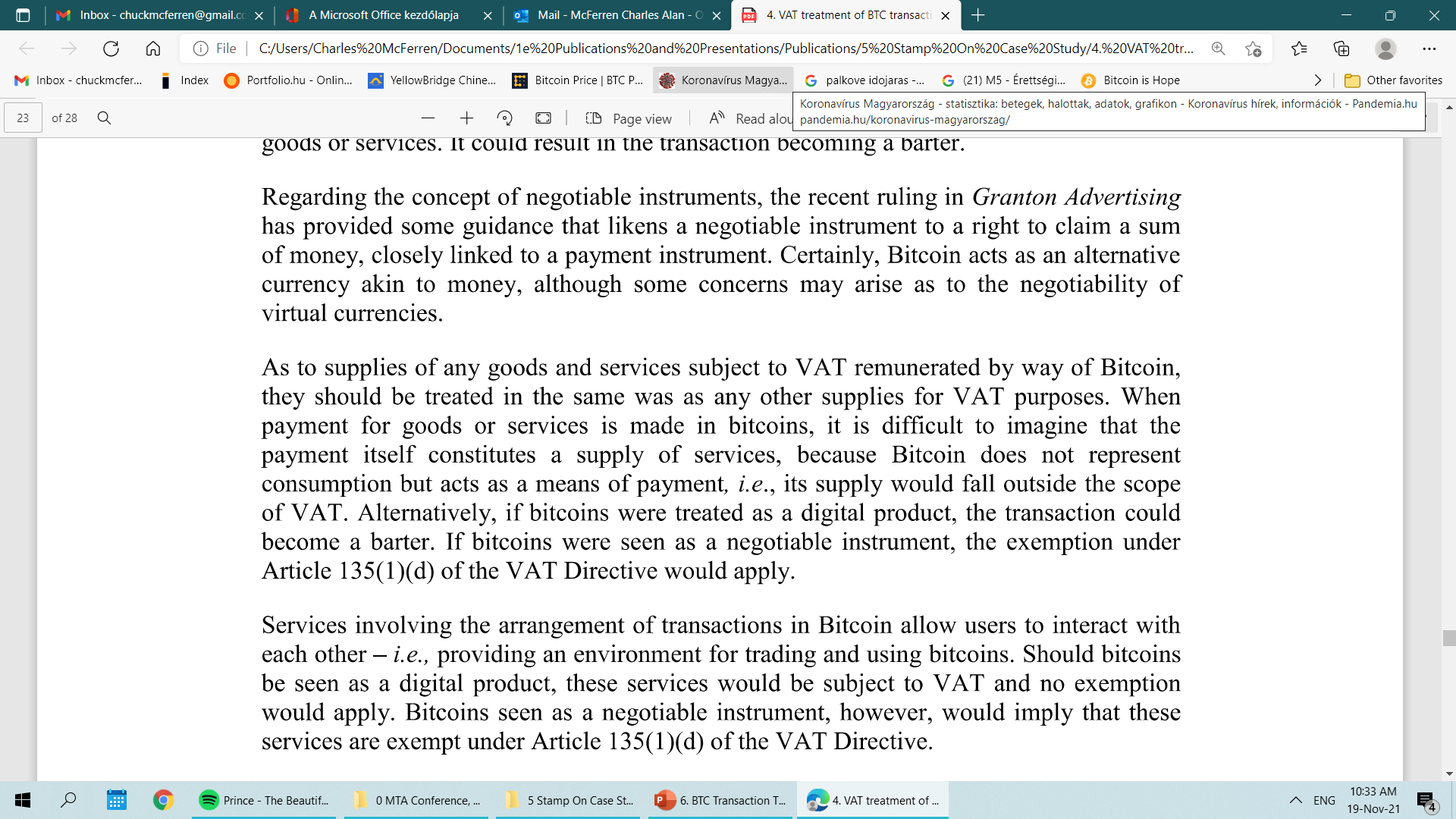 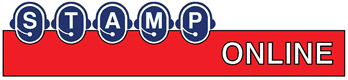 7
How BTC Payment Works
Seller
(Delta Ltd.)
Buyer
(BTC Enterprises)
Step 1
Seller sends the following to Buyer: 
Invoice
Amount (e.g., 0.2 BTC)
Public Key generated by Seller’s Wallet
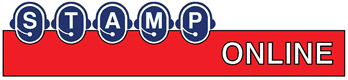 8
How BTC Payment Works
Seller
(Delta Ltd.)
Buyer
(BTC Enterprises)
Step 2
Buyer sends the following to Seller: 
The Buyer’s Public Key
Amount (e.g., 0.2 BTC)
Public Key provided by Seller
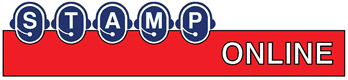 9
How BTC Payment Works
Seller
(Delta Ltd.)
Buyer
(BTC Enterprises)
Step 3
Seller receives the BTC and reconciles the following with the accounting records: 
Invoice
Amount (e.g., 0.2 BTC)
The date received.
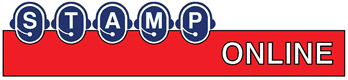 10
Definitions
Public Key: Think of this as the bank account number that companies provide for receiving payments or that individual give to their employers for receiving their salaries. It is not secret. There can be multiple Public Keys associated with a specific Private Key. In fact, you can generate a unique Public Key for every transaction.

Private Key: Think of this as a signature or complex Pin Code that authorizes payment from a bank account. Whoever has this key can initiate payments. There is a single Private Key.
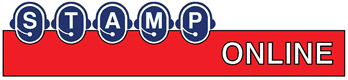 11
Definitions
Wallet: The Bitcoin wallet is the proof that the owner has BTC. It provides the following functions:

generate and store a user’s public and private keys
makes it possible to easily send and receive BTC
provides a record of a users transaction history
shows the balance of BTC available.
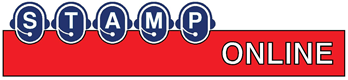 12